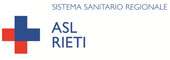 Azienda Sanitaria Locale di Rieti
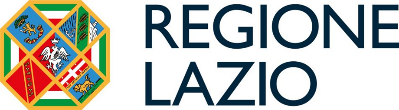 STRUTTURE SANITARIE E SOCIO-ASSISTENZIALI IN ERA PANDEMICA 
NELLA PROVINCIA DI RIETI
Responsabili Scientifici:
Dott. Gianluca Fovi De Ruggiero - Dott.ssa Danila Dalla Vecchia - Dott.ssa Federica Mari
ASL Rieti - Blocco 2 – Via del Terminillo, n. 42 
AULA MAGNA AZIENDALE
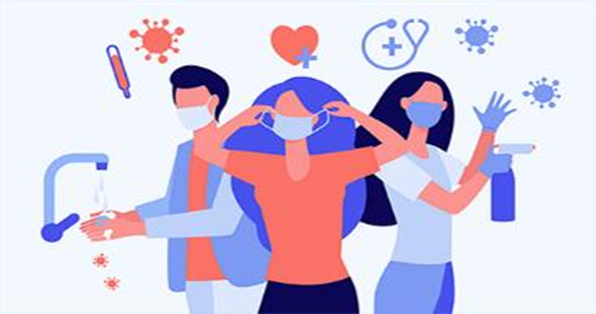 24 OTTOBRE 2022
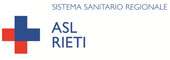 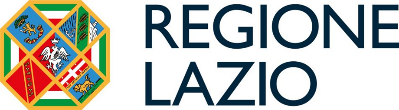 Normativa di Accreditamento delle strutture sanitarie e socio-sanitarie
Relatore: dott.ssa Antonella Beccarini
Valutatore regionale per la Qualità – ASL Rieti
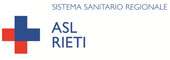 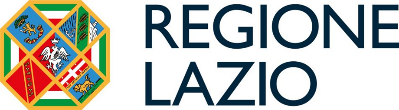 Decreto Legislativo n. 502 del 30 dicembre 1992,come modificato dal Decreto Legislativo n. 229 del 19 giugno 1999, e smi
TITOLO II – PRESTAZIONI
Art. 8 Bis – Autorizzazione, Accreditamento e Accordi Contrattuali
Comma 1: Le Regioni debbono assicurare le prestazioni previste dai LEA avvalendosi dei presidi gestiti direttamente dalle ASL, delle Aziende Ospedaliere, delle Aziende Universitarie, dagli IRCCS nonché dei “soggetti” accreditati ai sensi dell’Art. 8 quater, nel rispetto degli accordi contrattuali di cui all’art. 8 quinquies;   
Comma 2: I cittadini esercitano la loro libera scelta del luogo di cura e dei professionisti nell’ambito dei soggetti accreditati con i quali siano stati definiti accordi contrattuali […];
Comma 3: La realizzazione di strutture sanitarie e socio-sanitarie, l’esercizio di attività sanitarie e socio-sanitarie, l’esercizio di attività sanitarie e socio-sanitarie per conto/a carico del SSN, sono subordinate, rispettivamente, al rilascio di Autorizzazioni di cui all’art. 8 ter, dell’Accreditamento istituzionale di cui all’art. 8 quater e alla stipula degli Accordi contrattuali di cui all’art. 8 quinquies.
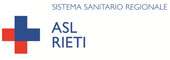 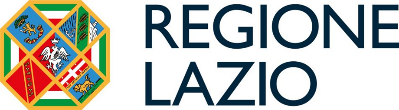 Decreto Legislativo n. 502 del 30 dicembre 1992,come modificato dal Decreto Legislativo n. 229 del 19 giugno 1999, e smi
LE TRE “A” del Comma 3 dell’Art. 8 bis
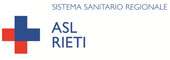 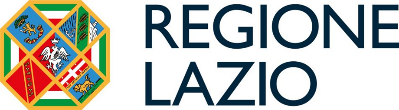 Decreto Legislativo n. 502 del 30 dicembre 1992,come modificato dal Decreto Legislativo n. 229 del 19 giugno 1999, e smi
ART. 8 QUATER: ACCREDITAMENTTO ISTITUZIONALE, I COMMI RILEVANTI
Comma 1: L’accreditamento è rilasciato dalla Regione alle strutture autorizzate pubbliche o private che ne facciano richiesta subordinatamente alla loro rispondenza ai requisiti ulteriori di qualificazione, alla loro funzionalità rispetto alla programmazione regionale e alla verifica positiva dell’attività svolta e dei risultati raggiunti. Al fine di individuare i criteri per la verifica della funzionalità rispetto alla programmazione nazionale e regionale, la regione definisce il fabbisogno di assistenza secondo le funzioni sanitarie individuate dal Piano sanitario regionale per garantire i LEA […].
Comma 2: La qualità di soggetto accreditato non costituisce vincolo per le aziende e gli enti del servizio sanitario nazionale a corrispondere la remunerazione delle prestazioni erogate, al di fuori degli accordi contrattuali di cui all'articolo 8- quinquies. I requisiti ulteriori costituiscono presupposto per l'accreditamento e vincolo per la definizione delle prestazioni previste nei programmi di attività delle strutture accreditate, così come definiti dall'articolo 8- quinquies.
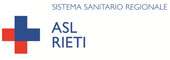 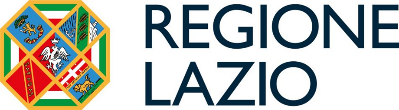 Decreto Legislativo n. 502 del 30 dicembre 1992,come modificato dal Decreto Legislativo n. 229 del 19 giugno 1999, e smi
ART. 8 QUATER: ACCREDITAMENTTO ISTITUZIONALE, I COMMI RILEVANTI
Comma 3: Con atto di indirizzo e coordinamento emanato, ai sensi dell'articolo 8 della legge 15 marzo 1997, n. 59, entro centottanta giorni dalla data di entrata in vigore del d.Lgs. n. 229/1999, […] sono definiti i criteri generali uniformi per:
       a) la definizione dei requisiti ulteriori per l'esercizio delle attività sanitarie per conto del Servizio sanitario nazionale da parte delle strutture sanitarie e dei professionisti, nonché la verifica periodica di tali attività;
       b) la valutazione della rispondenza delle strutture al fabbisogno […] e alla funzionalità della programmazione regionale […];
       c) le procedure ed i termini per l'accreditamento delle strutture che ne facciano richiesta […] nonché la verifica periodica dei requisiti ulteriori e le procedure da adottarsi in caso di verifica negativa;
Decreto Legislativo n. 502 del 30 dicembre 1992,come modificato dal Decreto Legislativo n. 229 del 19 giugno 1999, e smi
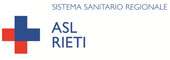 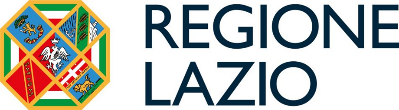 TITOLO II – ART. 8 QUATER: ACCREDITAMENTTO ISTITUZIONALE, I COMMI RILEVANTI
Comma 4: fornisce i criteri e i principi nel cui rispetto deve essere emanato l'atto di indirizzo e coordinamento di cui al comma 3, in particolare: 
       - garantire l'eguaglianza fra tutte le strutture relativamente ai requisiti ulteriori richiesti per il rilascio dell'accreditamento e per la sua verifica periodica;
       - assicurare che tutte le strutture accreditate garantiscano dotazioni strumentali e tecnologiche appropriate per quantità, qualità, funzionalità in relazione alla tipologia di prestazioni erogabili ed alle necessità assistenziali degli utilizzatori dei servizi;
       - garantire che tutte le strutture accreditate assicurino adeguate condizioni di organizzazione interna, con specifico riferimento alla dotazione quantitativa e alla qualificazione professionale del personale impiegato; 
       - prevedere l'accettazione del sistema di controlli esterni sulla appropriatezza e sulla qualità delle prestazioni erogate, definito dalla regione;
Decreto Legislativo n. 502 del 30 dicembre 1992,come modificato dal Decreto Legislativo n. 229 del 19 giugno 1999, e smi
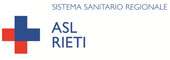 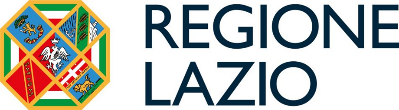 - prevedere forme di partecipazione dei cittadini e degli utilizzatori dei servizi alla verifica dell'attività svolta e alla formulazione di proposte rispetto all'accessibilità dei servizi offerti, nonché l'adozione e l'utilizzazione sistematica della carta dei servizi per la comunicazione con i cittadini, inclusa la diffusione degli esiti dei programmi di valutazione.

Comma 5: Entro sessanta giorni dalla data di entrata in vigore dell'atto di indirizzo e coordinamento di cui al comma 3, le regioni definiscono, in conformità ai criteri generali uniformi ivi previsti, i requisiti per l'accreditamento ed il procedimento per la loro verifica […];

Comma 6: Entro centoventi giorni dalla data di entrata in vigore dell'atto di indirizzo e coordinamento di cui al comma 3, le regioni avviano il processo di accreditamento delle strutture temporaneamente accreditate ai sensi dell'articolo 6, comma 6, della legge 23 dicembre 1994, n. 724, e delle altre già operanti;
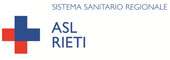 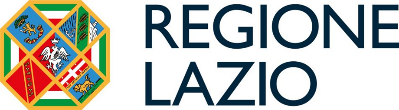 Decreto Legislativo n. 502 del 30 dicembre 1992,come modificato dal Decreto Legislativo n. 229 del 19 giugno 1999, e smi
ART. 8 QUATER: ACCREDITAMENTTO ISTITUZIONALE, I COMMI RILEVANTI
Comma 7: Nel caso di richiesta di accreditamento da parte di nuove strutture o per l'avvio di nuove attività in strutture preesistenti, l'accreditamento può essere concesso in base alla qualità e ai volumi dei servizi da erogare, nonché sulla base dei risultati dell'attività eventualmente già svolta, tenuto altresì conto degli obiettivi di sicurezza delle prestazioni sanitarie e degli esiti delle attività di controllo, vigilanza e monitoraggio per la valutazione delle attività erogate in termini di qualità, sicurezza ed appropriatezza, le cui modalità sono definite con decreto del Ministro della Salute, […] previa intesa in sede di Conferenza permanente Stato - Regioni;
Comma 8: In presenza di una capacità produttiva superiore al fabbisogno determinato, le regioni e le unità sanitarie locali attraverso gli accordi contrattuali di cui all'articolo 8-quinquies, sono tenute a porre a carico del Servizio sanitario nazionale un volume di attività comunque non superiore a quello previsto dagli indirizzi di programmazione nazionale […].
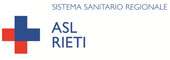 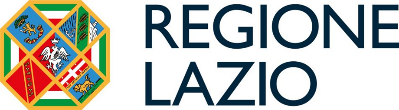 ACCREDITAMENTO ISTITUZIONALE NELLA REGIONE LAZIOLegge Regionale 3 marzo 2003, n. 4 e smi Norme in materia di autorizzazione alla realizzazione di strutture e all’esercizio di attività sanitarie e socio-sanitarie, di accreditamento istituzionale e di accordi contrattuali (modificata dalle Leggi Regionali n. 2/2004, n.27/2006, n.15/2007, n.14/2008, n.7/2014, n.7/2018, n.8/2019, n.1/2020, n. 14/2021)
Art. 1 - Al fine di garantire l'erogazione di prestazioni efficaci e sicure ed il miglioramento continuo della qualità delle strutture sanitarie e socio-sanitarie, pubbliche e private, la Regione, con la presente legge, detta norme in materia di:
a) Autorizzazioni, rispettivamente, alla realizzazione di strutture e all’esercizio di attività sanitarie e sociosanitarie, da parte di soggetti pubblici e privati, previste dall’art. 8-ter del D.Lgs n.502/1992 e smi;
 b) Accreditamento istituzionale, previsto dall’art. 8-quater del D.Lgs n.502/1992 e smi, attraverso il quale si riconosce ai soggetti autorizzati, pubblici e privati, la possibilità di esercitare attività sanitarie e sociosanitarie a carico del SSR;
c) Accordi contrattuali (art. 8-quinquies del D.Lgs n.502/1992 e smi) con i quali la Regione e le ASL regolano i reciproci rapporti con i soggetti, pubblici e privati, accreditati.
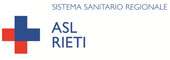 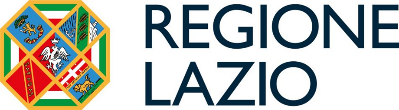 ACCREDITAMENTO ISTITUZIONALE NELLA REGIONE LAZIOLegge Regionale 3 marzo 2003, n. 4 e smi Norme in materia di autorizzazione alla realizzazione di strutture e all’esercizio di attività sanitarie e socio-sanitarie, di accreditamento istituzionale e di accordi contrattuali (modificata dalle Leggi Regionali n. 2/2004, n.27/2006, n.15/2007, n.14/2008, n.7/2014, n.7/2018, n.8/2019, n.1/2020, n. 14/2021)
Art. 2 (Compiti della Regione) - La Regione:
a) definisce, con apposito atto programmatorio, in coerenza con il PSR,  il fabbisogno complessivo di assistenza in ambito regionale,nonché in rapporto alla localizzazione territoriale delle strutture sanitarie e socio-sanitarie, pubbliche e private ed il fabbisogno di assistenza per garantire i  LEA;
b) stabilisce i requisiti minimi per la realizzazione di strutture e l’esercizio di attività sanitarie e socio-sanitarie, sulla base della normativa vigente, 
c) effettua la verifica di compatibilità ai fini del rilascio dell’autorizzazione alla realizzazione di strutture sanitarie e socio-sanitarie;
d) rilascia l’autorizzazione all’esercizio di attività sanitarie e socio-sanitarie;
e) stabilisce, ai fini dell’accreditamento istituzionale, i requisiti ulteriori di qualificazione, nonché gli indicatori ed i livelli di accettabilità dei relativi valori per la verifica dell’attività svolta;
f) rilascia l’accreditamento istituzionale";
g) determina la disciplina degli accordi contrattuali di cui al capo IV.
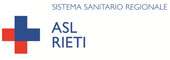 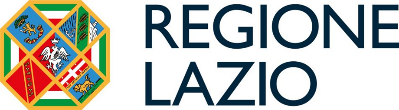 ACCREDITAMENTO ISTITUZIONALE NELLA REGIONE LAZIOLegge Regionale 3 marzo 2003, n. 4 e smi Norme in materia di autorizzazione alla realizzazione di strutture e all’esercizio di attività sanitarie e socio-sanitarie, di accreditamento istituzionale e di accordi contrattuali (modificata dalle Leggi Regionali n. 2/2004, n.27/2006, n.15/2007, n.14/2008, n.7/2014, n.7/2018, n.8/2019, n.1/2020, n. 14/2021)
La Regione, inoltre, emana disposizioni in materia di:

 Autorizzazioni alla realizzazione di strutture e all’esercizio di attività sanitarie e socio-sanitarie (Capo II – Artt. 4-12);

 Accreditamento Istituzionale (Capo III – Artt. 13, 14, 15, 16, 17, 17bis); 
 
 Accordi contrattuali (Capo IV – Artt. 18 e 19);

 Norme transitorie e abrogazioni (Capo V – Artt. 20, 21, 22 e 23).
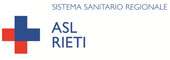 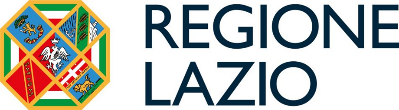 ATTUAZIONE DELLE PREVISIONI DELLA L.R. n.4/2003 (2007-2011)E GLI ACCREDITAMENTI DEFINITIVI (ANNI 2011-2013)
Regolamento Regionale n. 2 del 26 gennaio 2007 e smi, “Disposizioni relative alla verifica  di compatibilità e al rilascio  dell’autorizzazione all’esercizio, in attuazione dell’articolo 5, comma 1, lettera b), della legge regionale  n.4/2003 e smi”;

DGR Lazio n. 636 del 3 agosto 2007, con cui si approvano due documenti prodotti da Laziosanità-ASP, “Approvazione dei principi per la stesura del regolamento di accreditamento istituzionale nella Regione Lazio” e “Requisiti ulteriori generali per l’accreditamento istituzionale nella Regione Lazio”;

Regolamento Regionale  n.13 del 13 novembre 2007, “Disposizioni relative alle procedure per la richiesta ed il rilascio dell’accreditamento istituzionale, in attuazione dell’articolo 13, comma 3, della legge regionale n.4/2003 e smi”.
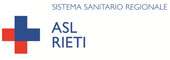 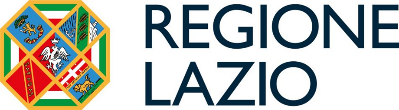 DCA n. U0090 del 10 novembre 2010, con il quale è stato avviato il procedimento di accreditamento definitivo nella Regione Lazio e che fissa: 
    - all’allegato 1, i requisiti minimi autorizzativi per l’esercizio delle attività sanitarie e socio sanitarie;
    - all’allegato 2, i requisiti ulteriori di accreditamento specifici (per tipologia di struttura)                                                         In particolare, attività di ricovero per acuti in area medica, chirurgica ed emergenza; attività di ricovero in post acuzie, medica e riabilitativa; attività specialistica ambulatoriale, inclusa chirurgia e Laboratorio analisi; attività residenziale e semiresidenziale territoriale come RSA, Riabilitazione, Psichiatria, Dipendenze; Assistenza Domiciliare; Neuropsichiatria Infantile).
DCA n. U0013 del 23 aprile 2011, “Procedimento di accreditamento definitivo delle strutture sanitarie e socio sanitarie private. Regolamentazione e verifica requisiti” che prevede che il Direttore Generale di ciascuna ASL  provveda alla costituzione di apposita Commissione di verifica, sotto il Coordinamento del Direttore del Dipartimento di Prevenzione o suo delegato, e composta da personale del Dipartimento di Prevenzione, da personale della UO Accreditamento e/o vigilanza sulle strutture sanitarie e socio sanitarie, da personale esperto nella attività specialistica oggetto di verifica, da personale qualificato iscritto al "Registro Regionale dei Facilitatori per la Qualità" istituito presso Laziosanità – ASP (eventuali ulteriori integrazioni verranno valutate dal Direttore Generale). I componenti della Commissione mantengono la propria posizione funzionale nell'ambito dei servizi e/o delle Unità Operative ove prestano la propria attività.
per agevolare l'opera di verifica della Commissione, i componenti della Commissione devono, accedere a tutte le informazioni e alla documentazione inserita nel sistema SAAS dai soggetti provvisoriamente accreditati, ai sensi dei Decreti del Commissario ad Acta n. U0090/2010 e n. U0007/201 I e s.m.i., anche al fine di verificare la veridicità in ordine al possesso dei requisiti minimi richiesti e ai titoli di autorizzazione e di accreditamento provvisorio posseduti;


 qualora dalla suddetta verifica dovessero emergere ipotesi di falsità in atti e/o dichiarazioni mendaci la ASL dovrà procedere alla denuncia all'Autorità Giudiziaria competente ai sensi di quanto previsto all'art.76 del D.P.R.445/2000. "Disposizioni legislative materia di documentazione amministrativa”. Copia di detta denuncia dovrà essere inoltrata alla Direzione Regionale competente per la dovuta presa d'atto e l'emanazione del provvedimento di decadenza dagli eventuali benefici ottenuti in base alla falsa dichiarazione;


- il Coordinatore della Commissione di verifica, acquisiti dai responsabili dei servizi interessati gli esiti della verifica, ivi inclusa la completezza e la regolarità della documentazione inviata informaticamente ai sensi del Decreto commissariale U0007/201 I e s.m.i., trasmette apposita relazione attestante gli esiti della verifica al Direttore Generale della ASL che, sulla base della stessa, provvede a rilasciare attestazione di conformità ai requisiti richiesti da trasmettere, in copia cartacea, alla Direzione regionale competente, e in copia digitalizzata mediante inserimento nella piattaforma informatica SAAS.
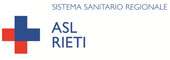 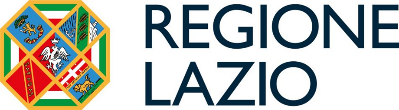 Accreditamento Definitivo presso la ASL RIETIDCA n.13/2011 e Commissione di Accreditamento Aziendale
con Deliberazione n.460/DG del 21/04/2011 e smi la ASL di Rieti ha istituito la commissione prevista dal DCA n.13/2011;

la Commissione ha effettuato le previste verifiche sulle strutture private provvisoriamente accreditate che insistono nel territorio di competenza dell’Azienda, nei periodi Agosto/Dicembre 2011 e Novembre/Dicembre 2012
    n.7 Laboratori Analisi
    n.1 Studio radiologico 
    n.2 Centri di riabilitazione ambulatoriale
    n.1 RSA (RSA Santa Rufina)
    n.1 Stabilimento Termale
    n.1 Comunità riabilitativa per le Dipendenze
    n.1 Struttura Psichiatrica Terapeutico-Riabilitativa
    n.1 Centro riabilitativo ex art. 26 (Mondo Riabilitazione di Poggio Mirteto)
    con decreto di accreditamento definitivo tra il 2012 e 2014.
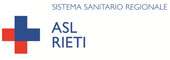 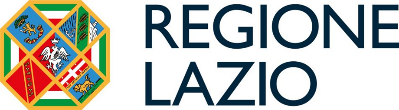 Avvio dell’Accreditamento di nuove strutture: RSA e CENTRI RIABILITATIVI EX ART. 26
Concluse le verifiche per gli accreditamenti definitivi
viene avviato l’accreditamento istituzionale che nella ASL Rieti ha riguardato:

n. 4 RSA 
(RSA Residenza Monte Buono accreditamento provvisorio nel 2014,
RSA Residenza Cirene, accreditamento provvisorio nel 2015,
 San Raffaele Borbona, accreditamento provvisorio nel 2016
RSA Città di Rieti accreditamento provvisorio nel 2018)

 e n. 3 Centri riabilitativi ex art. 26
(Mondo Riabilitazione Rieti, ambulatoriale;
RIA H Riabilitazione, ambulatoriale e domiciliare
Soc. Coop NEMO, semiresidenziale)
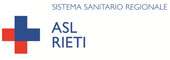 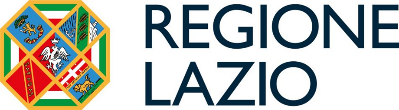 ACCREDITAMENTO ISTITUZIONALE:Intese sancite dalla Conferenza Permanente per i rapporti tra lo Stato, le Regioni e le Province autonome di Trento e di Bolzanodel 20 dicembre 2012 e del 19 febbraio 2015
Intesa sancita dalla Conferenza Permanente per i rapporti tra lo Stato, le Regioni e le Province autonome di Trento e di Bolzano in data 20 dicembre 2012 (Rep. n. 259/CSR), sul documento 
“Disciplinare per la revisione della normativa dell’accreditamento”,
in attuazione dell’articolo 7, comma 1, del nuovo Patto per la salute 2010-2012;
Il documento individua le caratteristiche che le strutture sanitarie debbono possedere per l’autorizzazione/l’accreditamento
 
La Regione Lazio ha recepito l’intesa con il DCA n. U00054 del 9 febbraio 2015
Intesa sancita dalla Conferenza Permanente per i rapporti tra lo Stato, le Regioni e le Province autonome di Trento e di Bolzano del 19 febbraio 2015 (Rep. n. 32/CSR)
ai sensi dell’articolo 8, comma 6, della legge 5 giugno 2003, n.131, 
in materia di adempimenti relativi all’accreditamento delle strutture sanitarie, 
in particolare sul documento (allegato A)

“Cronoprogramma degli adeguamenti della normativa in tema di accreditamento delle Regioni e Province autonome di Trento e di Bolzano,
inerente i criteri ed i requisiti contenuti nel documento tecnico 
di cui all’Intesa Stato-Regioni del 20 dicembre 2012,
e sul documento (allegato B)

“Criteri per il funzionamento degli Organismi tecnicamente accreditanti“
di cui all’Intesa Stato-Regioni del 20 dicembre 2012

La Regione Lazio ha recepito l’intesa con il DCA n. U00490 del 21 ottobre 2015.
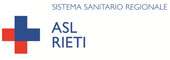 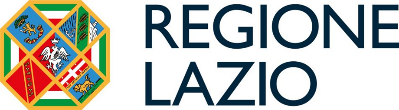 Adeguamento della normativa regionale alle Intese Stato-Regioni 2012 e 2015 attuali REQUISITI ULTERIORI
DCA n. U00282 del 6 luglio 2017, “Revisione dei criteri di autorizzazione e di accreditamento per il rilascio dell'autorizzazione all'esercizio e dell'accreditamento istituzionale dei Servizi Trasfusionali della Regione Lazio sulla scorta degli Accordi sanciti in sede di conferenza Stato, Regioni e Province autonome del 16 dicembre 2010 e del 25 luglio 2012 e coordinamento con le Intese in materia di accreditamento del 20 dicembre 2012 e del 19 febbraio 2015);
DCA n. U00283 del 7 luglio 2017, Adozione dei "Requisiti di accreditamento per le attività di cure domiciliari ex art. 22 DPCM 12 gennaio 2017", proposta di determinazione delle tariffe, determinazione del percorso di accreditamento e linee guida per la selezione del contraente, individuazione del fabbisogno di assistenza e disposizioni conseguenti;
DCA n. U00469 del 7 novembre 2017, recante “Modifica al DCA 410/2017 in materia di contrasto della L.R. 7/2014 al D. Lgs. 502/1992. Disposizioni in materia di autorizzazione a modifica ed integrazione del DCA 8/2011. Adozione del Manuale di accreditamento in attuazione del Patto per la salute 2010-2012”
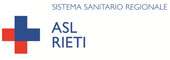 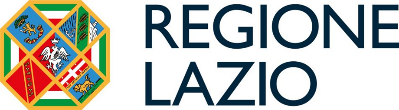 Adeguamento della normativa regionale alle 
Intese Stato-Regioni 2012 e 2015  
ORGNISMO TECNICAMENTE ACCREDITANTE
Le Intese Stato – Regioni  del 2012 e del 2015 (che adotta il documento “Criteri per il funzionamento degli Organismi Tecnicamente Accreditanti”) affermano come l’elemento cruciale per la perfetta trasparenza del sistema nazionale di accreditamento sia la definizione di modalità di verifica omogenee in tutte le regioni; a tal fine, vengono indicati i criteri per l’individuazione ed il funzionamento dell’organismo deputato alle verifiche, l’Organismo Tecnicamente Accreditante, sottolineando la necessità di assicurare all’OTA la massima indipendenza nel giudizio di accreditabilità delle strutture sanitare e socio sanitarie attraverso il requisito della terzietà rispetto alla struttura regionale deputata all’adozione del provvedimento di accreditamento. 

La Regione Lazio ha adottato il DCA n. U00252 del 4 luglio 2017, poi rivisto, modificato, integrato e sostituito dal DCA n. U00242 del 25 giugno 2019

Nel tempo la normativa regionale (DCA 252/2017, DCA 552/2017, …..) ha confermato che, nelle more  dell’operatività dell’OTA, le verifiche sull’accreditabilità delle strutture continueranno ad essere effettuate dalle competenti strutture delle Aziende Sanitarie competenti per territorio.
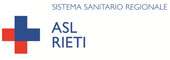 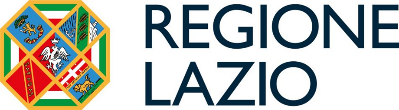 Adeguamento della normativa regionale alle Intese Stato-Regioni 2012 e 2015 ed omogeneizzazione della normativa:PROCEDURE DI ACCREDITAMENTO
REGOLAMENTO REGIONALE  6 novembre 2019, n. 20
Regolamento in materia di autorizzazione alla realizzazione, di autorizzazione all'esercizio e di accreditamento istituzionale di strutture sanitarie e socio-sanitarie in attuazione dell'articolo 5, c.1, lettera b), e dell'art. 13, c.3, della LR n.4/2003. 
Abrogazione del R.R. 26 gennaio 2007, n. 2 in materia di autorizzazione all'esercizio
e del R.R. 13 novembre 2007, n. 13 in materia di accreditamento istituzionale.
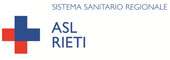 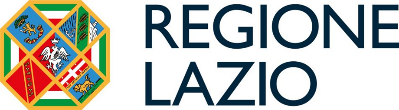 Principi di riferimento e  articolazione del nuovo modello di accreditamento regionale – DCA n.469/2017
La normativa di accreditamento di cui al DCA n. U00282/2017, U00283/2017 e U00469/2017 ha sancito il quadro complessivo di riferimento cui le strutture sanitarie sono chiamate a conformarsi;

 Rispetto ai tre DCA, fondamentale è il DCA n. 469/2017 con cui la Regione Lazio ha adottato il nuovo Manuale recante i requisiti di accreditamento; il DCA 469/2017, sostituisce integralmente i requisiti di accreditamento fissati dalla DGR n. 636/2007 e dall’allegato 2 del DCA 90/2010; Il Manuale va inoltre correlato con i DCA 282/2017 e 283/2017 che trattano, rispettivamente, dei requisiti di accreditamento dei servizi trasfusionali e delle cure domiciliari ex art. 22 LEA.

 Il DCA n.469/2017 prevede che le Aziende Sanitarie, e poi l’OTA quando diverrà operativo, procederanno alle verifiche facendo riferimento ai requisiti ulteriori di accreditamento del nuovo Manuale;  inoltre, assegna a tutte le strutture pubbliche e private, per i soli requisiti di cui alla lettera B del cronoprogramma previsto dall’Intesa Stato Regioni 32/CSR del 19.2.2015, non ancora implementati alla data di adozione del DCA in parola, il termine per l’adeguamento al 31/12/2018
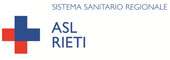 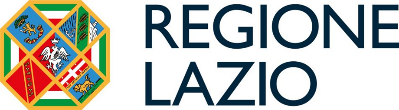 Principi di riferimento e  articolazione delnuovo modello di accreditamento regionale – DCA n.469/2017
Il percorso dell’accreditamento deve essere pensato come strumento per il raggiungimento di una qualità garantita delle prestazioni sanitarie per tutta la popolazione, identificando come elementi di innovazione la valutazione dei processi di accreditamento di funzioni specifiche e/o di percorsi assistenziali in attuazione dei recenti indirizzi europei (Direttiva 2011/24/EU del Parlamento Europeo e del Consiglio del 9 marzo 2011), volti ad assicurare l'accesso ad un’assistenza sanitaria sicura e di qualità nell’ambito dell’Unione Europea. 

L’impostazione adottata dalla Regione Lazio per l’accreditamento delle strutture mira a promuovere un processo di miglioramento continuo della qualità delle prestazioni, dell’efficienza dell’organizzazione, dell’uso delle risorse e della formazione, in modo tale che ogni cittadino, in relazione ai propri bisogni sanitari, possa ricevere la cura, l’assistenza e gli atti diagnostici e terapeutici, che garantiscano i migliori risultati in termini di salute, in rapporto allo stato attuale delle conoscenze scientifiche, ai minori rischi iatrogeni, per conseguire la soddisfazione dei bisogni rispetto agli interventi ricevuti e agli esiti conseguiti.
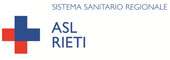 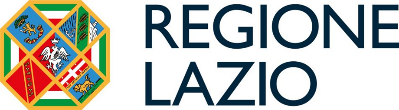 Principi di riferimento e  articolazione delnuovo modello di accreditamento regionale – DCA n.469/2017
Quanto sopra è possibile aderendo al modello del Ciclo di Deming, che consente attraverso una valutazione continua dell’applicazione dei requisiti, la misurazione e l’analisi dei medesimi, di innescare processi di miglioramento continuo, sulla scorta dei seguenti principi:
    1. Miglioramento continuo della qualità; 
    2. Centralità dei pazienti e continuità delle cure; 
    3. Pianificazione e valutazione della performance; 
    4. Sicurezza dei pazienti, dei visitatori e del personale;
    5. Evidenza scientifica.

L’accreditamento viene aggiornato alla riforma cd. Gelli (Legge 24/2017), alla predisposizione di modelli di prevenzione dei reati ex D. Lgs 231/2001 e adozione di correlato codice etico; alla fissazione di un sistema di qualità aziendale, alla condivisione e agli obblighi di pubblicità e trasparenza cui sono chiamati tutti gli operatori accreditati, anche ai sensi del D. Lgs. 33/2013 e s.m.i. (individuazione del direttore sanitario, dei responsabili, delle liste di attesa),  secondo quanto previsto dalle disposizioni generali in tema di accreditamento.
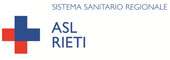 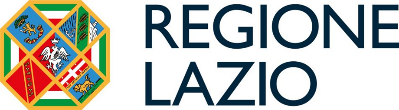 DCA 469/2017: 
LA STRUTTURA DEL NUOVO MANUALE DI ACCREDITAMENTO
Con il DCA 469/2017 la Regione Lazio adotta il Manuale di Accreditamento Istituzionale delle strutture  sanitarie e socio sanitarie (Allegato B), ripartito nelle seguenti SEZIONI:

1) strutture ospedaliere;

2) strutture residenziali e semiresidenziali di assistenza territoriale extra-ospedaliera, per
   - Anziani non autosufficienti (RSA)   - Persone disabili giovani e adulte (riabilitazione Ex art. 26)   - Persone con patologie psichiatriche   - Persone con dipendenze patologiche   - Persone con patologie terminali con necessità di cure residenziali (Hospice)   - Persone con patologie con necessità di assistenza domiciliare
3) strutture di specialistica ambulatoriale;
 
4) strutture di medicina di laboratorio.
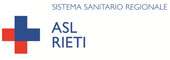 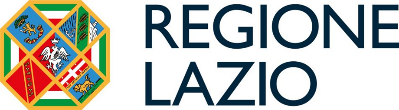 DCA 469/2017: 
LA STRUTTURA DEI REQUISITI DEL NUOVO MANUALE DI ACCREDITAMENTO
Per ognuna delle quattro sezioni sono previsti  8 FATTORI/CRITERI di QUALITA’
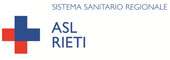 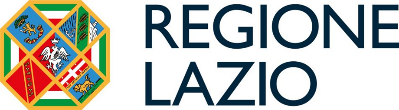 I requisiti sono organizzati sulla base degli otto fattori di qualità, 
come individuati dal “Disciplinare per la revisione della normativa di accreditamento”
(Conferenza permanente per i rapporti tra lo stato e le province autonome del 20/12/2012) 

1. Attuazione di un Sistema di gestione delle strutture sanitarie: 
Fornisce garanzia di buona qualità dell’assistenza ambulatoriale, una gestione  dell’organizzazione sanitaria che governi le dimensioni più fortemente collegate alla specifica attività di cura e assistenza in un’ottica di miglioramento continuo.
2. Prestazioni e Servizi: 
E’ buona prassi che l’organizzazione descriva la tipologia e le caratteristiche delle prestazioni e dei servizi erogati e individui i metodi di lavoro da adottarsi, come pratica del  governo clinico sui quali fondare azioni successive di valutazione della performance e della comunicazione con i pazienti e i cittadini.
3. Aspetti Strutturali: 
L’organizzazione cura l’idoneità all’uso delle strutture e la puntuale applicazione delle norme relative alla manutenzione delle attrezzature; è buona prassi che dia evidenza del contributo del personale nella gestione delle stesse.
4. Competenze del personale: 
L’organizzazione deve curare che il personale possieda/acquisisca e mantenga le conoscenze e le abilità necessarie alla realizzazione in qualità e sicurezza delle specifiche attività.
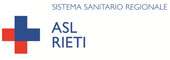 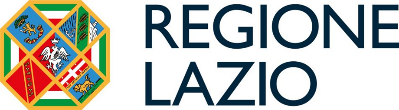 5. Comunicazione: 
Una buona comunicazione e relazione fra professionisti e con i pazienti garantisce  allineamento ai comportamenti professionali attesi, aumento della sicurezza nella erogazione delle cure, partecipazione dei pazienti nelle scelte di trattamento.

6. Appropriatezza clinica e sicurezza: 
L’efficacia, l’appropriatezza, la sicurezza sono elementi essenziali per la qualità delle cure e debbono essere monitorati.

7. Processi di miglioramento ed innovazione: 
Il governo delle azioni di miglioramento, dell’adozione di innovazioni tecnologiche ed organizzativo–professionali e la facilitazione della ricerca clinica e organizzativa esprimono la capacità della organizzazione di adattarsi a contesti nuovi, assumendo comportamenti fondati eticamente, professionalmente adeguati, socialmente accettabili e sostenibili.

8. Umanizzazione: 
L’impegno a rendere i luoghi di assistenza e i programmi diagnostici e terapeutici  orientati quanto più possibile alla persona, considerata nella sua interezza fisica, sociale e psicologica è un impegno comune a tutte le strutture.
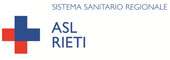 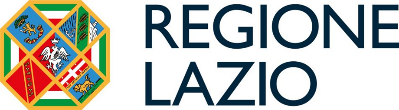 Ogni Fattore/Criterio di Qualità è declinato attraverso:
uno o più requisiti, che descrivono l’obiettivo da raggiungere 

Per ogni requisito viene indicato 
il Campo d’applicazione, 
livello dell’organizzazione che deve provvedere 
a implementarlo e a soddisfarlo

Ad ogni requisito sono attribuiti dei livelli di compliance, infatti
ai fini della valutazione dell’adesione, 
ad ogni requisito sono attribuite delle evidenze
che possono essere attinenti  al processo
(focalizzate sul modo in cui si realizza una certa attività) 
oppure all’esito 
(focalizzate sul risultato che si ottiene)
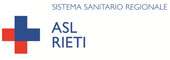 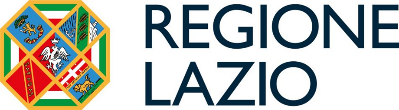 I REQUISITI
Il Manuale propone requisiti volutamente generici per consentire l’interpretazione degli stessi da parte di ogni tipologia di struttura; ogni organizzazione implementerà i requisiti secondo le proprie necessità e nel modo che meglio si adatta alle modalità con cui eroga prestazioni. 
Per il soddisfacimento dei requisiti risulta importante che le strutture siano in grado di dimostrare in che modo soddisfano l’obiettivo e lo scopo del requisito e che siano in grado di dare evidenza del soddisfacimento del requisito.


Ciascun requisito, a sua volta, è declinato in 4 fasi, 
secondo la logica del ciclo di Deming:
 Fase 1 (Plan) - Documenti di indirizzo e pianificazione;
 Fase 2 (Do) - Implementazione;
 Fase3 (Check) - Monitoraggio; 
 Fase4 (Act) - Miglioramento della qualità.
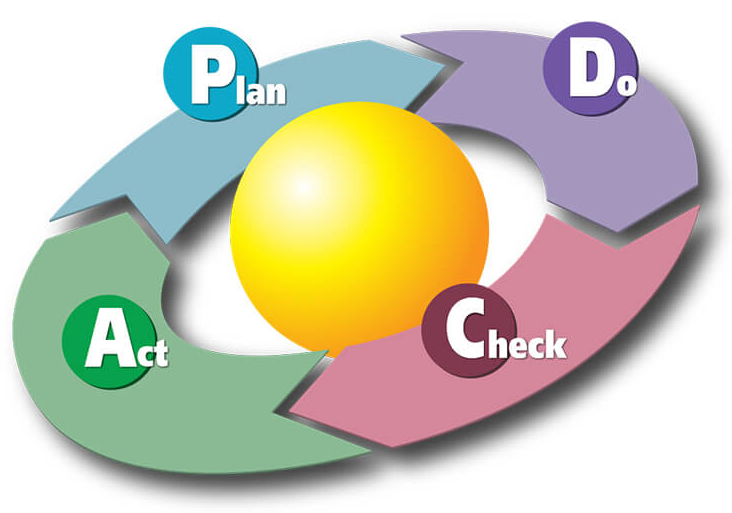 Fase 1 (Plan) - Documenti di indirizzo e pianificazione: i piani, le politiche, le linee guide e altri documenti di indirizzo richiesti debbono essere presenti e rispettare nel contenuto quanto previsto dai requisiti per l’accreditamento. 
A tal proposito, alcuni requisiti richiedono che l’intera struttura abbia un ‘unico processo’ per una specifica attività in tal caso i documenti debbono essere definiti a livello aziendale mentre in altri casi è necessario definire i documenti a livello di singola articolazione organizzativa, tipicamente l’Unità Operativa Complessa, coinvolta nella cura del paziente.

La fase 1 richiede la presenza e i contenuti dei documenti di indirizzo e pianificazione.  Questi possono essere la missione, le politiche, i piani o le linee guida, le istruzioni o le checklist a seconda del campo di applicazione del requisito. 
La responsabilità è identificata dalla Direzione.

Definire una politica, organizzare un’attività, definire un piano delle attività, ecc.
Fase 2 (Do) – Implementazione: la valutazione del soddisfacimento dei requisiti previsti da questa fase viene effettuata attraverso, in particolare, l’osservazione sul campo, interviste o la valutazione delle cartelle cliniche dei pazienti, dei dati e di altri documenti. 
Tuttavia, se per il loro volume e la dispersione all’interno dell’organizzazione, non è possibile esaminare tutte le evidenze disponibili, in sede di verifica, si può ricorrere al campionamento per la valutazione delle evidenze (deve essere effettuato con criteri statistici, tali da individuare un campione rappresentativo della realtà organizzativa
esaminata).

La fase 2 richiede la conoscenza, la consapevolezza e l’implementazione di quanto progettato, pianificato e identificato nella fase precedente 
sia da parte della Direzione che del personale.

Realizzare un’attività, rispettare le esigenze e i bisogni del cittadino/ paziente, mettere in atto un piano delle attività, formare, educare, sensibilizzare, ecc.
Fase3 (Check) – Monitoraggio: nessuna attività può essere migliorata se non si misurano i risultati. Per il soddisfacimento di tali evidenze sono richiesti i risultati documentati derivanti dal monitoraggio della qualità e della sicurezza delle attività definite nelle fasi precedenti. 
Per migliorare le attività è necessario raccogliere dati e informazioni, ed analizzare le condizioni che eventualmente hanno determinato livelli di adeguatezza o di performance non soddisfacenti. Alcuni dati possono essere raccolti a livello di sistema, in altri casi il monitoraggio dei dati può essere effettuato nell’ambito della singola Unità Operativa Complessa attraverso l’analisi ad esempio della cartella clinica. Il monitoraggio sistematico dei dati effettuato dalla struttura, laddove non specificato, non è da effettuarsi in continuo ma sulla base di un campione rappresentativo del processo da analizzare. Se non sono presenti specifici riferimenti circa la frequenza, è la struttura stessa a definirla.

La fase 3 richiede che i risultati dell’implementazione delle evidenze
delle fasi precedenti siano documentati.
Monitorare un’attività, valutare l’efficacia delle azioni ecc
Fase4 (Act) - Miglioramento della qualità: le evidenze previste da tale fase prevedono che l’organizzazione documenti la valutazione e l’analisi dei dati e delle informazioni al fine di definire le priorità per l’implementazione di specifiche iniziative atte a migliorare la qualità e la sicurezza dell’organizzazione.

La fase 4 presuppone che i dati raccolti in base alle evidenze definite nella fase 3 siano analizzati e valutati e, sulla base di questi, vengano definite le priorità, pianificate e implementate opportune iniziative/ attività per il miglioramento della sicurezza e della qualità delle strutture, dei processi e degli esiti.

Mettere in opera azioni di miglioramento, ecc.
Le verifiche di accreditamento
La verifica sul campo varia nel numero di giorni e nel numero di valutatori a seconda delle dimensioni e della complessità della struttura. La valutazione, relativa alla verifica sul campo dell’adesione ai requisiti, sarà condotta da un team di valutatori, appositamente formati, che garantiscono una specifica competenza tecnica e per i quali siano posti in essere condizioni tali da assicurare imparzialità e trasparenza nelle valutazioni, capaci di raccogliere informazioni utili ed evidenze (documentali o di altro tipo) per verificare la rispondenza della struttura ai requisiti prefissati ed assicurare una omogeneità di valutazione dei requisiti su tutto il territorio regionale.
I valutatori verificano il soddisfacimento delle evidenze che caratterizzano le 4 fasi in cui si articolano i singoli requisiti (pianificazione, implementazione, monitoraggio, miglioramento della qualità). 
Dopo la verifica sul campo, viene redatto un rapporto  recante i seguenti elementi:
- Nome e descrizione dell’organizzazione;
- Eventuali requisiti non applicabili  (requisiti esclusi dal processo di valutazione);
- La valutazione dei requisiti;
- Eventuali raccomandazioni
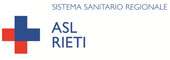 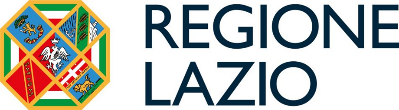 UN ESEMPIO DI VERIFICATA DELL’ADERENZA AI REQUISITI PREVISTI:DCA 469/2017 - 3° Criterio/Fattore di qualità – Competenze del Personale
3.1 - La programmazione e la verifica della formazione necessaria e specifica
Fase 1: Documenti di indirizzo e pianificazione
a) L’organizzazione ha formalizzato e diffuso:
- un documento in cui è individuato un responsabile per la formazione del personale;
- un Piano di formazione, aggiornamento e addestramento annuale, formulato con il coinvolgimento degli operatori, che prevede: definizione degli standard di competenza per posizione, criteri di scelta delle priorità, monitoraggio delle competenze professionali e rilevazione dei fabbisogni formativi attraverso varie fonti informative, programmazione delle attività formative;
- le strategie per la gestione e lo sviluppo delle risorse umane che comprenda, oltre alla formazione e l'aggiornamento del personale su competenze professionali specifiche, anche la formazione e l’addestramento su tematiche che riguardano l'introduzione di innovazioni tecnologiche ed organizzative, le competenze relazionali (lavoro in team, comunicazione, relazione) e tematiche per la promozione della salute rivolta ai pazienti, ai loro familiari e al personale.
b) L’organizzazione ha definito e formalizzato un programma per il mantenimento delle competenze e un processo per raccogliere, verificare e valutare le credenziali (abilitazione, studi, formazione, tirocinio, pratica, competenze ed esperienze) del personale medico, infermieristico e degli altri professionisti sanitari prevedendo un dossier formativo per singolo operatore
c) l’organizzazione ha definito e formalizzato una procedura standardizzata, oggettiva e basata sull’evidenza per autorizzare tutti i medici a ricoverare e a curare i pazienti e a erogare altre prestazioni cliniche in funzione delle rispettive qualifiche
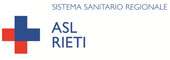 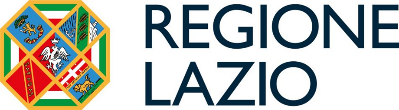 Fase 2: Implementazione
a) Vi è evidenza della condivisione delle conoscenze acquisite all’esterno della struttura;
b) vi è evidenza che le direzioni delle unità organizzative e il personale partecipano alla programmazione delle attività di formazione, aggiornamento e addestramento ed è documentato il coinvolgimento degli operatori, in accordo con quanto previsto dai documenti di indirizzo;
c) vi è evidenza dell’implementazione del programma per il mantenimento delle competenze. Tutto il personale ha un proprio dossier formativo con l’evidenza dei corsi svolti;
d) le informazioni sul personale e la formazione conseguita sono documentate per ciascun operatore e vi è evidenza della verifica da parte della direzione delle credenziali (abilitazione, formazione, pratica, competenze ed esperienze) del personale medico, infermieristico e degli altri professionisti sanitari;
e) vi è evidenza dell’applicazione della procedura standardizzata, oggettiva e basata sull’evidenza per autorizzare tutti i medici a ricoverare e a curare i pazienti e a erogare altre prestazioni cliniche in funzione delle rispettive qualifiche.
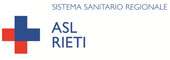 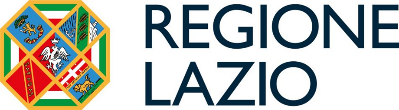 Fase 3: Monitoraggio
    Vi è evidenza del monitoraggio dell’implementazione e della valutazione dell’efficacia dei programmi di formazione continua, aggiornamento e addestramento e della soddisfazione da parte del personale.
Fase 4: Miglioramento della qualità
    Sulla base delle analisi effettuate e delle criticità riscontrate, la Direzione effettua una  valutazione delle priorità, individua e implementa specifiche azioni per il miglioramento della programmazione e della verifica della formazione necessaria e specifica; controlla, inoltre, che le azioni intraprese abbiano raggiunto i risultati desiderati .
DISPOSIZIONI GENERALI PER L’ACCREDITAMENTO DI TUTTE LE STRUTTURE SANITARIE E SOCIO-SANITARIE

a) L’organizzazione è provvista di copertura assicurativa o di altre analoghe misure per la responsabilità civile verso terzi e per la responsabilità civile verso prestatori d'opera, ai sensi dell'articolo 27, comma 1-bis, del decreto-legge 24 giugno 2014, n. 90, convertito, con modificazioni, dalla legge 11 agosto 2014, n. 114, anche per danni cagionati dal personale a qualunque titolo operante presso le strutture sanitarie o sociosanitarie pubbliche e private. E’ data evidenza mediante pubblicazione sul sito della struttura, la denominazione dell'impresa che presta la copertura assicurativa della responsabilità civile verso i terzi e verso i prestatori d'opera di cui al comma 1, indicando per esteso i contratti, le clausole
assicurative ovvero le altre analoghe misure che determinano la copertura assicurativa (cfr. articolo 10
Legge n. 24/2017);

 b) L’adozione modello di prevenzione dei reati ai sensi del D. Lgs. 231/2001 e adozione di correlato codice etico;

c) L’esistenza di un sistema di qualità aziendale, del processo, di valutazione e condivisione;

d) La struttura assicura l’adozione di modelli organizzativi conformi alle norme in linea con criteri flessibilità, integrazione, condivisione, umanizzazione e personalizzazione dell’assistenza.
e) La struttura garantisce uniformità di accesso ai servizi, qualità tecnica interventi, qualità organizzativa, sicurezza degli operatori e utenti, valorizzazione professionale.

f) Le strutture sono tenute ad indicare sul proprio sito aziendale, quale requisito di pubblicità ai fini dell’accreditamento, mantenendo l’aggiornamento ogni 15 gg:
- i dati del legale rappresentante, il direttore sanitario e i suoi riferimenti, il direttore amministrativo;
 l’elenco delle prestazioni erogate in regime di autorizzazione e quelle in regime di accreditamento e il provvedimento in base al quale sono state accreditate dalla Regione;
- le discipline in accreditamento e i relativi responsabili;

g) ai sensi dell’art. 41 del D. Lgs. 33/2013 indicare nel proprio sito, in una apposita sezione denominata «Liste di attesa», i criteri di formazione delle liste di attesa, i tempi di attesa previsti e i tempi medi effettivi di attesa per ciascuna tipologia di prestazione erogata.
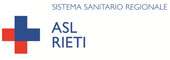 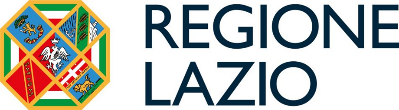 DCA n. U00242 del 25 giugno 2019:l’OTA nella Regione Lazio
DCA n. U00242 del 25 giugno 2019, “Disciplina dell’Organismo Tecnicamente Accreditante e del sistema di gestione delle verifiche per l’accreditamento delle strutture sanitarie e socio sanitarie della Regione Lazio, in attuazione dell’Intesa Stato Regioni e Provincie Autonome del 19.2.2015”. Revoca del Decreto del Commissario ad Acta n. U00252 del 4 luglio 2017. 

    L’intesa del 19 febbraio 2015 ha sottolineato la necessità che l’Organismo Tecnicamente Accreditante, al fine di assicurare la massima indipendenza nel giudizio di accreditabilità delle strutture sanitare e socio sanitarie, garantisca il requisito della terzietà rispetto alla struttura regionale deputata all’adozione del provvedimento di accreditamento. Con il DCA n.242/2019 si è provveduto a superare il precedente provvedimento (DCA 252/2017) che poneva l’OTA all’interno dell’area regionale competente in tema di accreditamento
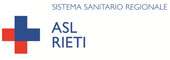 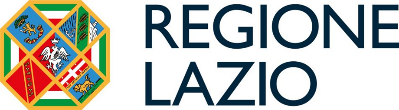 Il DCA 242 del 25 giugno 2019 

1. revoca il DCA n. U00252 del 4 luglio 2017; 
2. dispone che l’Organismo Tecnicamente Accreditante (OTA), che rappresenta la struttura a cui spetta il compito, nell’ambito del processo di accreditamento, di effettuare la valutazione tecnica necessaria ai fini dell’accreditamento, venga istituito con atto di organizzazione del Direttore Regionale presso la Direzione Regionale Salute e integrazione socio sanitaria;
3. definisce  (Allegato 1) il funzionamento dell’Organismo Tecnicamente Accreditante (OTA) e disciplina il sistema di gestione delle verifiche per l’accreditamento delle strutture sanitarie e socio sanitarie della Regione Lazio; 
4. prevede la sottoscrizione di un protocollo d’intesa tra le Aziende ed enti del SSR e la Regione Lazio allo scopo di aggiornare l’organigramma completo dei referenti e completare l’elenco dei Valutatori per la qualità istituito con determinazione n. G07347 del 5.6.2018; 
5. prevede che l’OTA vada articolato assicurando, oltre ai profili amministrativi, anche i profili sanitari in possesso di congrua professionalità, funzionali a valutare aspetti di merito a rilevanza sanitaria inseriti nei verbali redatti dal team di verifica.
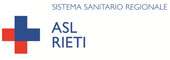 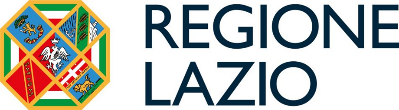 6. prevede che:
    - L’OTA formula iI parere tecnico di accreditabilità che riguarda sia le strutture private che intendono candidarsi ad erogare prestazioni per conto del SSR, sia le strutture facenti capo direttamente alla pubblica amministrazione;
    - L’AREA AUTORIZZAZIONE, ACCREDITAMENTO E CONTROLLI regionale, raccordandosi con l’OTA, provvede all’istruttoria procedimentale finalizzata al rilascio del provvedimento conclusivo di accreditamento o accreditamento condizionato o accreditamento temporaneo o diniego all’accreditamento. In caso di dissenso, con il parere tecnico formulato dall’OTA, fornisce le adeguate motivazioni a supporto.
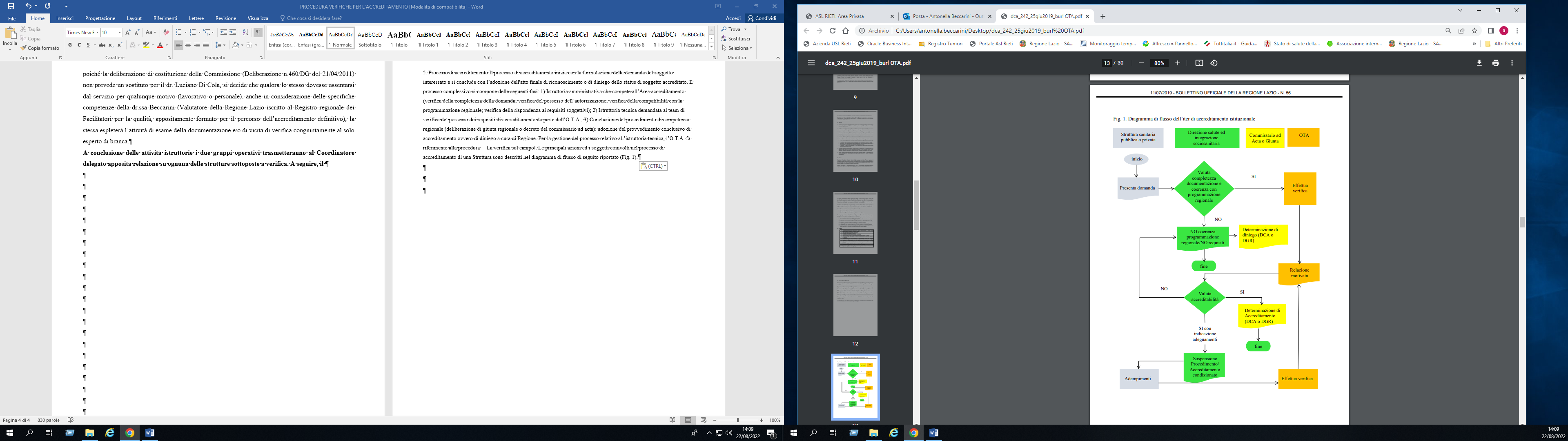 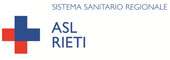 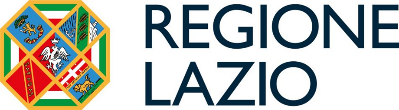 Regolamento 6 novembre 2019, n. 20
Regolamento 6 novembre 2019, n. 20, “Regolamento in materia di autorizzazione alla realizzazione, di autorizzazione all'esercizio e di accreditamento istituzionale di strutture sanitarie e socio-sanitarie in attuazione dell'articolo 5, comma 1, lettera b), e dell'articolo 13, comma 3, della legge regionale 3 marzo 2003, n. 4 e successive modifiche. Abrogazione del regolamento regionale 26 gennaio 2007, n. 2 in materia di autorizzazione all'esercizio e del regolamento regionale 13 novembre 2007, n. 13 in materia di accreditamento istituzionale.

Titolo III – Capo I – Artt.  19-22 Disposizioni  generali soggetti competenti

Titolo III – Capo I – Artt. 23-30 Procedura di rilascio del provvedimento di accreditamento, voltura, vigilanza, sospensione e revoca
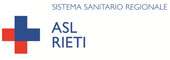 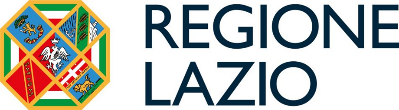 Art. 19 - Il provvedimento di accreditamento è rilasciato verificati:
a) la funzionalità rispetto al fabbisogno di assistenza ed alla quantità di prestazioni accreditabili in eccesso risultanti dall’atto programmatorio;
b) il possesso dei requisiti ulteriori di qualificazione di cui all’articolo 13, comma 1, della legge, di seguito denominati requisiti ulteriori.
[…]

Art. 20 - La direzione regionale provvede a:
a) effettuare la verifica di funzionalità di cui all’articolo 19, comma 1, lettera a), assicurando la valutazione prioritaria delle richieste dei soggetti che operano o che richiedono di operare in ambiti territoriali privi o carenti di strutture accreditate;
b) verificare la completezza e la regolarità della richiesta di accreditamento;
c) avviare l’attività istruttoria relativamente alla richiesta di accreditamento;
d) compiere le verifiche in ordine alla rispondenza ai requisiti ulteriori, avvalendosi dell’Organismo Tecnicamente Accreditante (OTA).
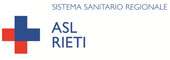 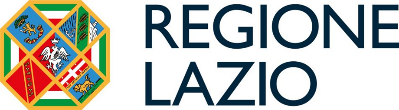 Art. 21 -  Funzioni dell’Organismo Tecnicamente Accreditante
1. L’OTA è la struttura di cui si avvale la direzione regionale per:
a) l’istruttoria tecnica della richiesta di accreditamento;
b) lo svolgimento della verifica sul campo;
c) la predisposizione di un parere in ordine all’accreditabilità della struttura.

2. La disciplina dell’OTA, la sua organizzazione, le modalità di gestione delle informazioni, delle comunicazioni ed il procedimento di verifica sul campo sono disciplinati con deliberazione della Giunta regionale.

Art. 22 - Funzioni delle Commissioni di verifica
1. Alle commissioni di verifica dell’OTA è affidato il compito di procedere, in condizioni di autonomia tali da assicurare l’imparzialità e la trasparenza degli adempimenti di competenza, alla verifica sul campo per l’accertamento dei requisiti ulteriori.

2. Le commissioni di verifica sono composte da un responsabile e da un minimo di due fino ad un massimo di cinque valutatori, in funzione della complessità organizzativa,  della dimensione della struttura, della tipologia dei requisiti richiesti e dell’esperienza dei valutatori.
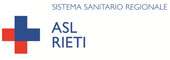 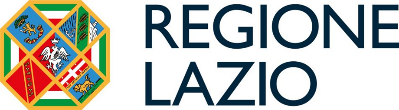 Art. 23 - Richiesta di accreditamento 
I soggetti autorizzati all’esercizio che intendono ottenere l’accreditamento inoltrano apposita istanza alla direzione regionale allegando una dichiarazione sostitutiva di atto di notorietà attestante il possesso dei requisiti ulteriori (art.23)

Art. 24 - Verifica di funzionalità e attività istruttoria 
La Direzione Regionale, tramite le competenti aree, effettua la verifica di funzionalità della tipologia di attività sanitarie o socio- sanitarie da accreditare rispetto al fabbisogno di assistenza ed alla quantità di prestazioni accreditabili in eccesso, risultante dall’atto programmatorio:
- In caso di verifica negativa comunica l’improcedibilità della richiesta (art. 24):
- In caso di esito positivo della verifica di funzionalità, la direzione regionale tramite l’Area Autorizzazione, Accreditamento e Controlli verifica la completezza e la regolarità della richiesta e trasmette il fascicolo, così istruito, all’OTA, dandone comunicazione al soggetto interessato.(art.24)